India: Rising Power in a Disruptive World
Rajesh Basrur
S. Rajaratnam School of International Studies
Nanyang Technological University
Singapore
Disruption
Power transition and tensions
US hegemony in decline
Rise of China
Economic integration and blowback
 Higher walls
trade
immigration
Environmental crisis
Climate change
Can India Manage Disruption?
India’s contradictions
‘Emerging economy’ / Poverty
‘world’s largest democracy’ / political violence, corruption
‘Rising power’ / hemmed in by nuclear adversaries

In short… a living contradiction
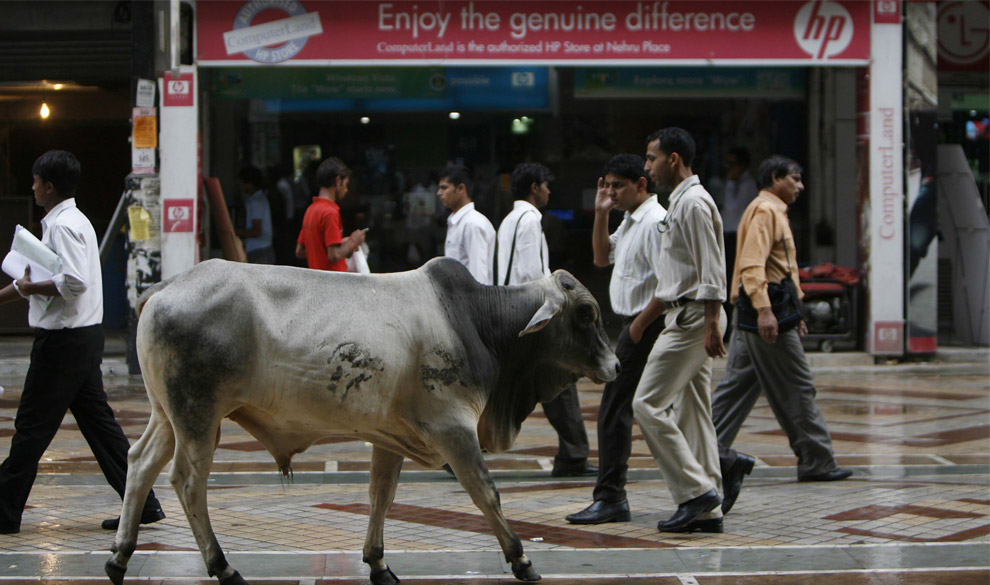 The First Disruption: Postcolonial Realities
The mixed legacy of British rule
Foundations of a modern economy
Modern infrastructure (railways, banks)
But: 
weak education system
Poverty: 1943 Bengal famine -3 million died
Cold War
A new domination?
India’s Response: Steering Clear of Power
The Quest for Autonomy

Economics
Focus on autarky: global capitalism at arm’s length

Politics
Nonalignment: global power blocs at arm’s length
[Speaker Notes: THE RESPONSE OF THE WEAK]
The Experience: Mixed
Economics
Industrial base, but stagnation

Politics
Third World “leadership,” but military failure (1962)
Second (Double) Disruption: 1991
End of Cold War (and USSR)
Loss of chief military supplier
Loss of primary strategic supporter against China
Irrelevance of NAM
Balance of payments crisis
IMF and ‘structural adjustment’
Market loans: the humiliation of gold airlift
[Speaker Notes: 47 tonnes to B of Eng; 20 tonnes to Union B of Switz]
India’s Response: Embracing Power
Integration with the global economy (= growth)
FDI, trade
Close links with major powers: multiple strategic partnerships (= autonomy)
United States
Japan
Russia
the Quad (?)
Nuclear weapons (= security, autonomy)
[Speaker Notes: FROM NONALIGNMENT TO MULTI-ALIGNMENT]
The Experience: Mixed
Economics: ‘Emerging economy,’ but still weak → caution on FTAs
Politics: 
Strong Bilateral Linkages: US, Japan
Seats at multiple tables
G-20, BRICS, ASEAN group, SCO, IORA
Intractable tensions under the nuclear overhang
Pakistan: crises (1999, 2001-02, 2008)
China: smaller but growing crises (2017)
Third Disruption?
Trump: ‘Unipolar exit’ and the flailing state

China, Europe: Neomercantilism and ‘trade war’
Russia: the price of Ukraine – sanctions: Countering America’s Adversaries through Sanctions Act (CAATSA)
Iran: ‘nuclear threat’ and sanctions
India under Pressure
‘Trade war’: rising US tariffs – steel, aluminium
Pressure at WTO: price support for wheat & rice; non-tariff barriers on solar panels
Russia: sanctions threat - S-400 anti-missile system
Iran:  sanctions threat - oil, Chabahar
India’s Response-I
Concede
Reducing oil imports from Iran
July 2018: orders cut by 12% over May
Stand firm
On tariffs, subsidies (balanced trade-offs)
On Russian S-400s (not negotiable)
On Iran: Chabahar port (Afghan connection)
Retaliate
Tariffs on US goods: shrimps, apples, etc
India’s Response-II
Offer carrots
Arms from US (550% rise, 2013-17)
NSAMS-II missile defence system ($1 Billion)
Apache attack helicopters ($930 million)

Re-orient
Warm up to China
Chinese carrots: rice imports; water data
Reduce duties with APTA: over 3,000 items
[Speaker Notes: Asia Pacific Trade Agreement: including China, S Korea]
Overall Pattern
Major shifts in response to major disruptions
1950s: rejection of power
1990s: embracing power
Limited shifts in response to limited disruptions + ↑ bargaining power
1970s – limited embrace of power in response to limited threat (isolation): Indo-Soviet Treaty (1971) ‘Smiling Buddha’ (1974)
Future: Changing Threat Levels?
↑ Threat → more concessions

The hope: US policies unsustainable (?) → Disruption will subside
What Will India Be Like?
Not very different
Cautious globalizer
Steady move toward liberalization
Diverse strategic partnerships 
Strategic Autonomy
Relatively low military profile
No propensity for military intervention
Continuing shift toward ‘costly’ responsibility on environmental  stabilization
Thank You